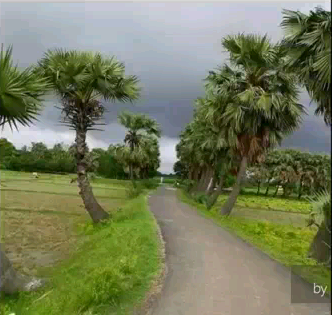 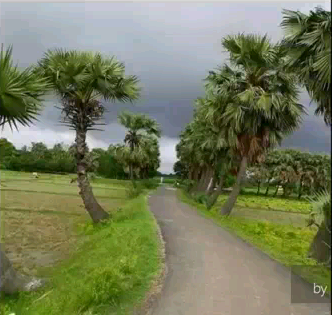 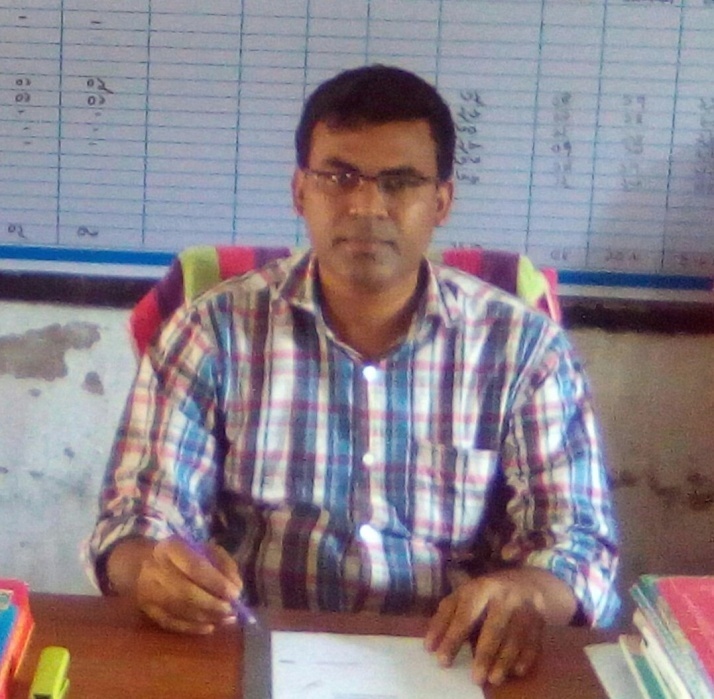 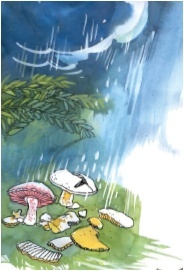 চলো আমরা  একটি ভিডিও দেখি
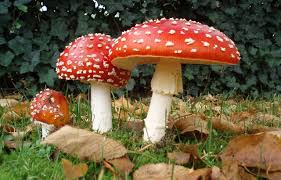 আজকের পাঠ
শিখনফল
২.1.1 ছড়া শুনে আনন্দ লাভ করবে 
                     ও 
          অভিব্যক্তি প্রকাশ করবে।
শোনা
২.1.1 পাঠ্য বইয়ের ছড়া স্পষ্ট ভাবে বলতে           পারবে।
২.1.2 পাঠ্য বই-বহির্ভূত ছড়া স্পষ্ট ভাবে          বলতে পারবে।
বলা
ছড়া
ইতল বিতল 
       সুফিয়া কামাল
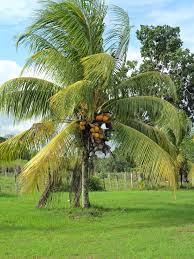 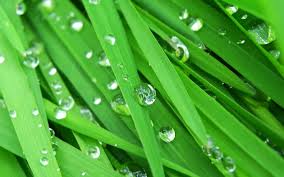 ইতল বিতল গাছের পাতা
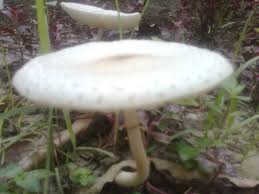 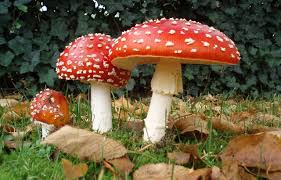 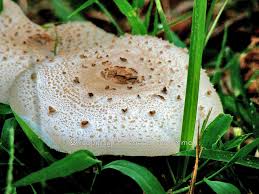 গাছের তলায় ব্যাঙের ছাতা।
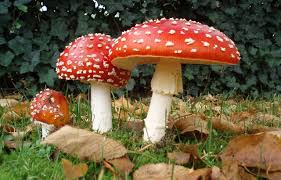 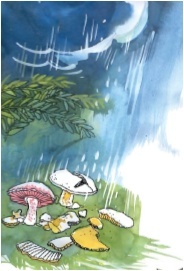 বিষ্টি পড়ে ভাঙে ছাতা
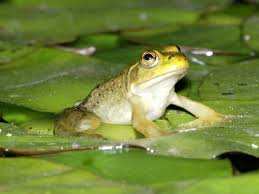 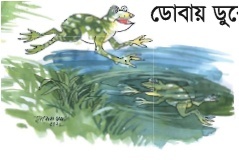 ডোবায় ডুবে ব্যাঙের মাথা।
সরব পাঠ
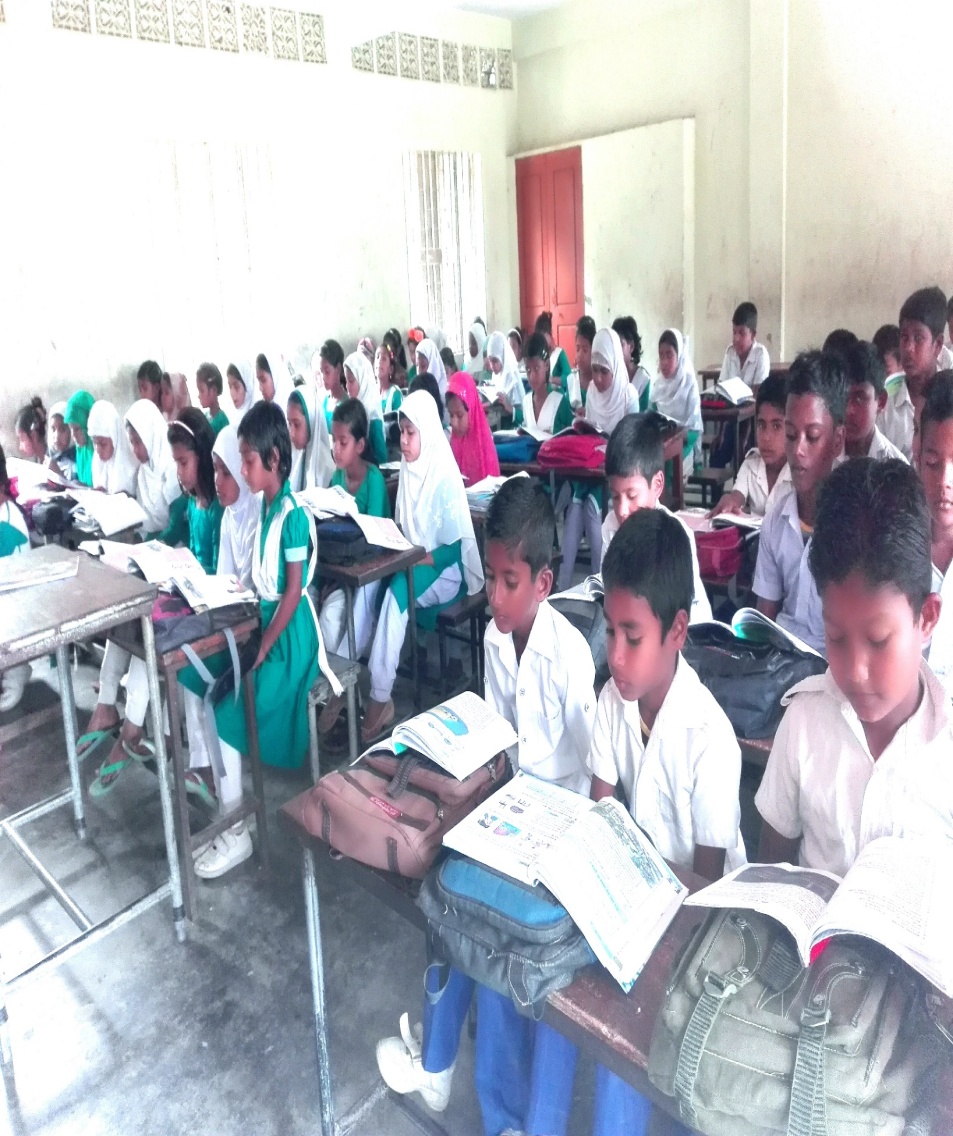 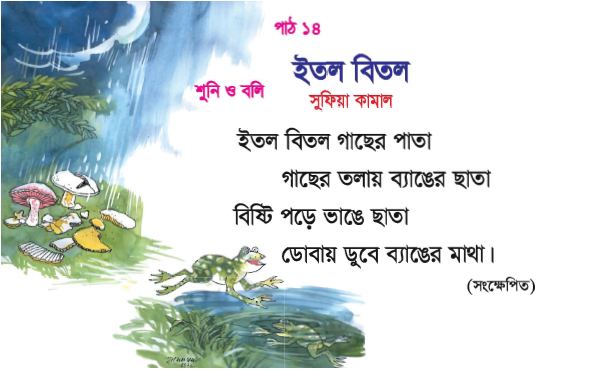 একক পাঠ
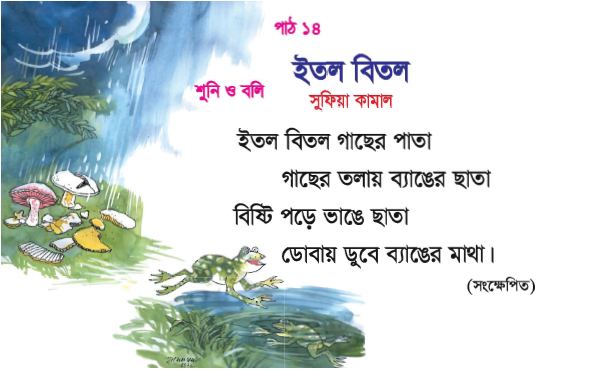 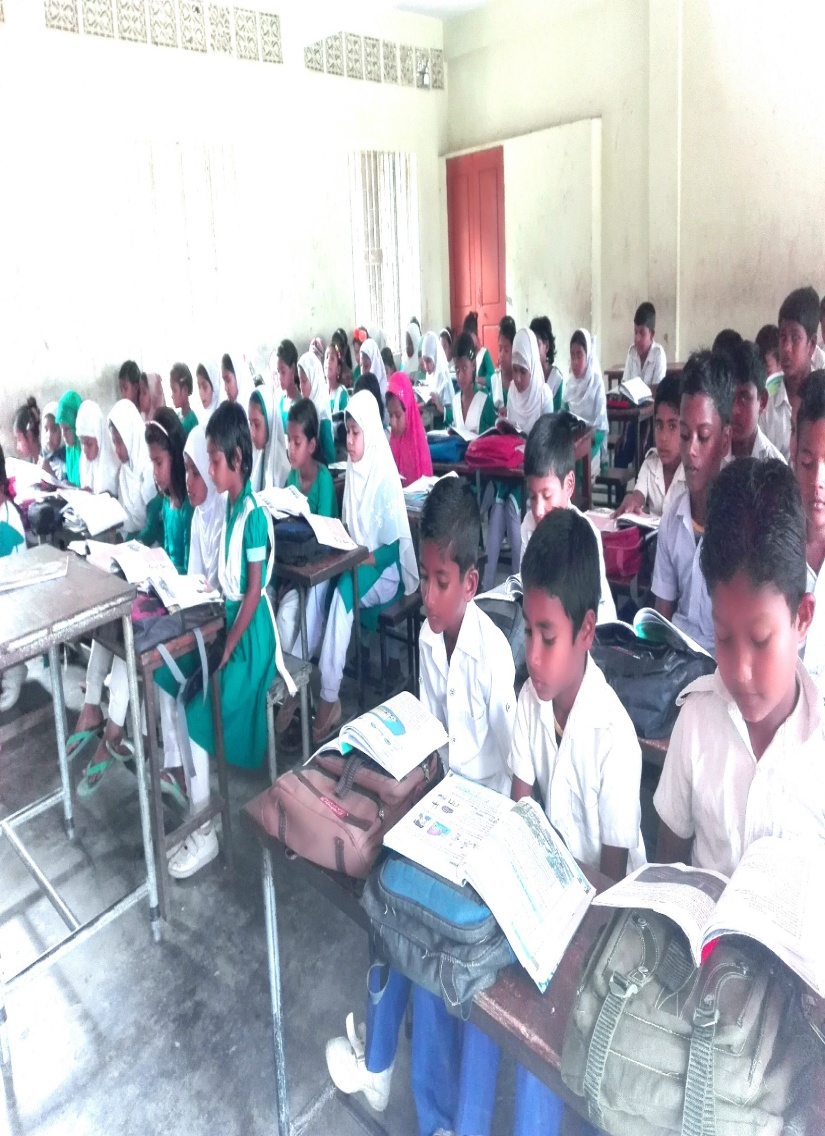 ছড়াটি দলে আবৃত্তি কর
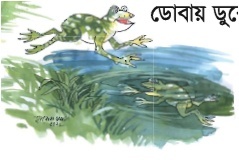 দল-ইতল
দল-বিতল
শেষের দুই চরণ
প্রথম দুই চরণ
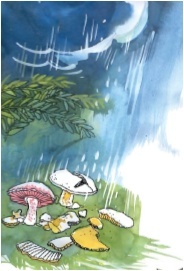 একক কাজ
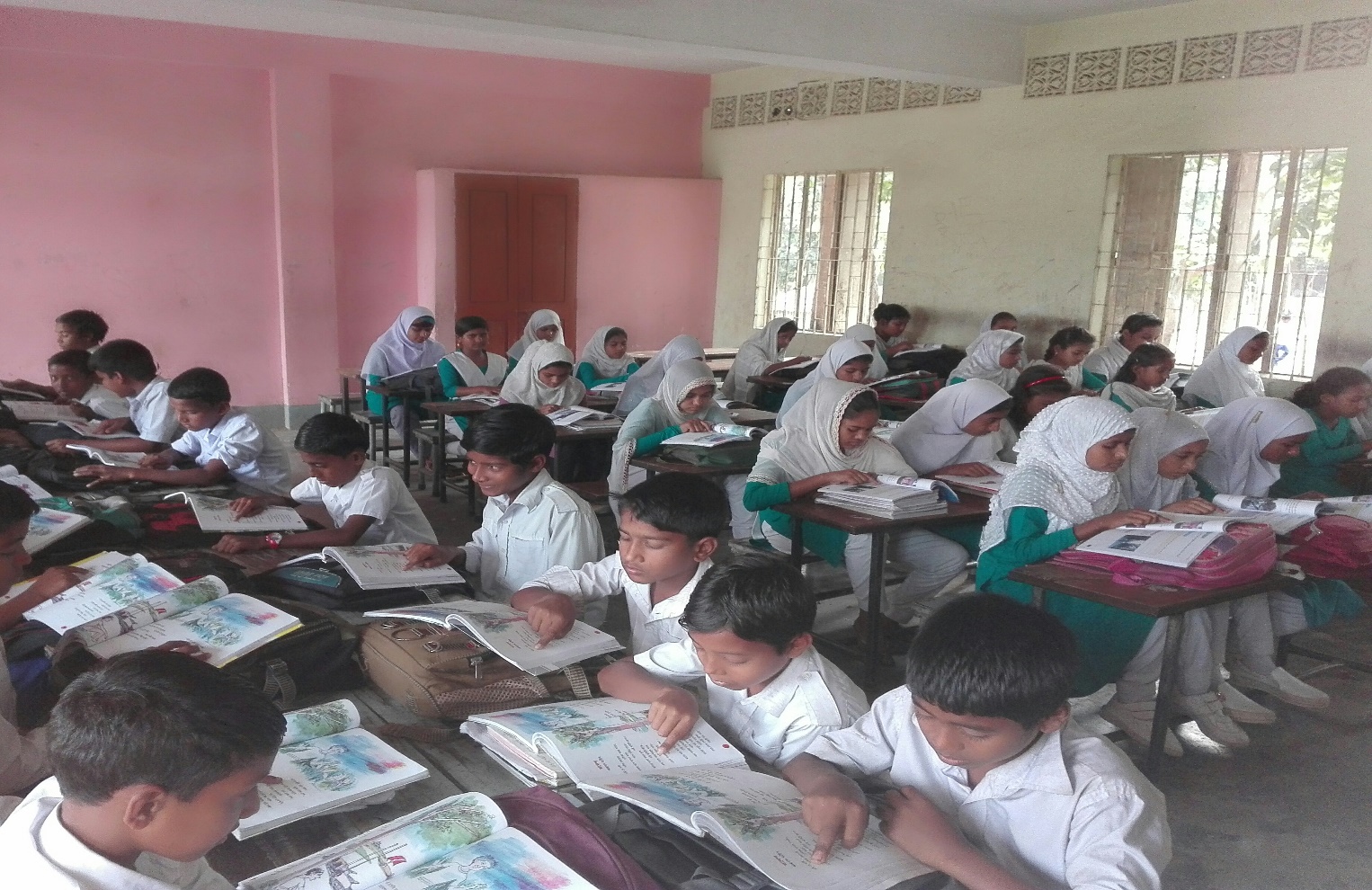 সকল শিক্ষার্থীদের ছড়াটি  পড়তে দিব।
পারগ শিশুরা অপারগ শিশুদের সহায়তা  করবে অথবা আমি পড়তে সহায়তা করবো।
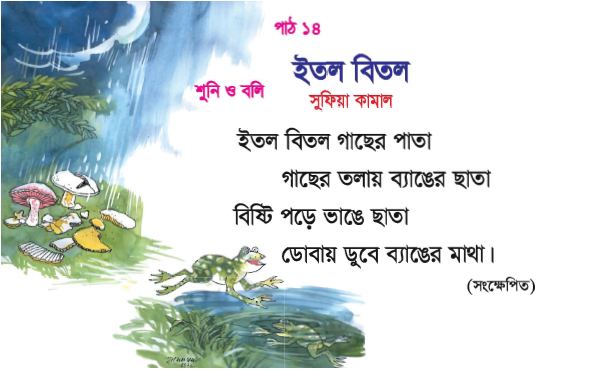 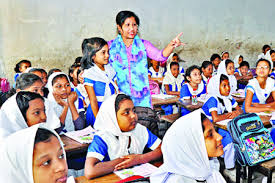 মূল্যায়ন
পরের চরণটি বলো?
ইতল বিতল গাছের পাতা 
 ---------------------
বিষ্টি পড়ে ভাঙে ছাতা 
------------------
আগের চরণটি বলো?
---------------------- 
গাছের তলায় ব্যাঙের ছাতা। 
------------------
ডোবায় ডুবে  ব্যাঙের মাথা।
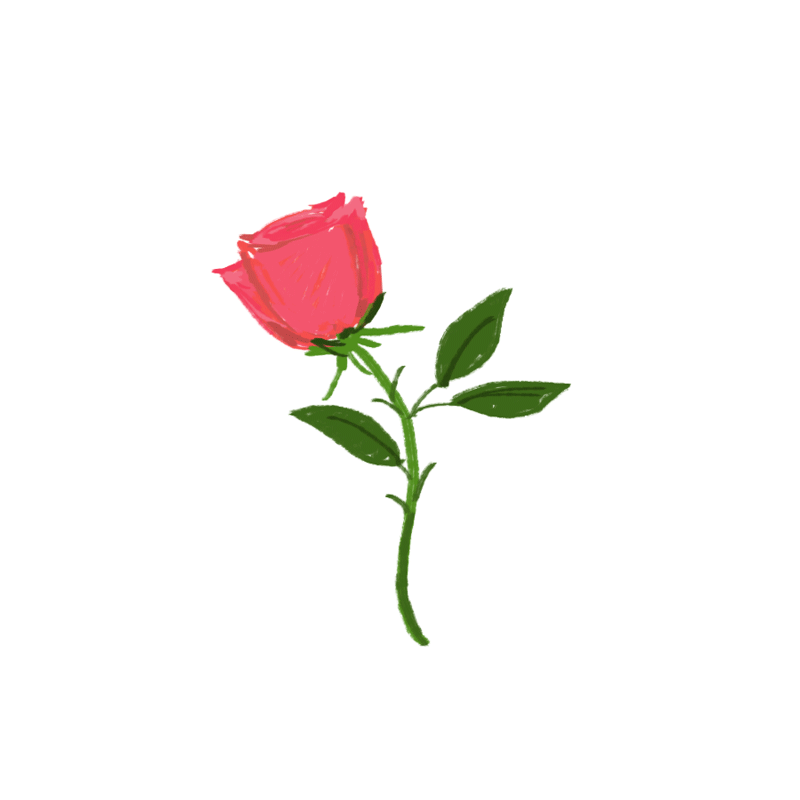 সবাইকে ধন্যবাদ